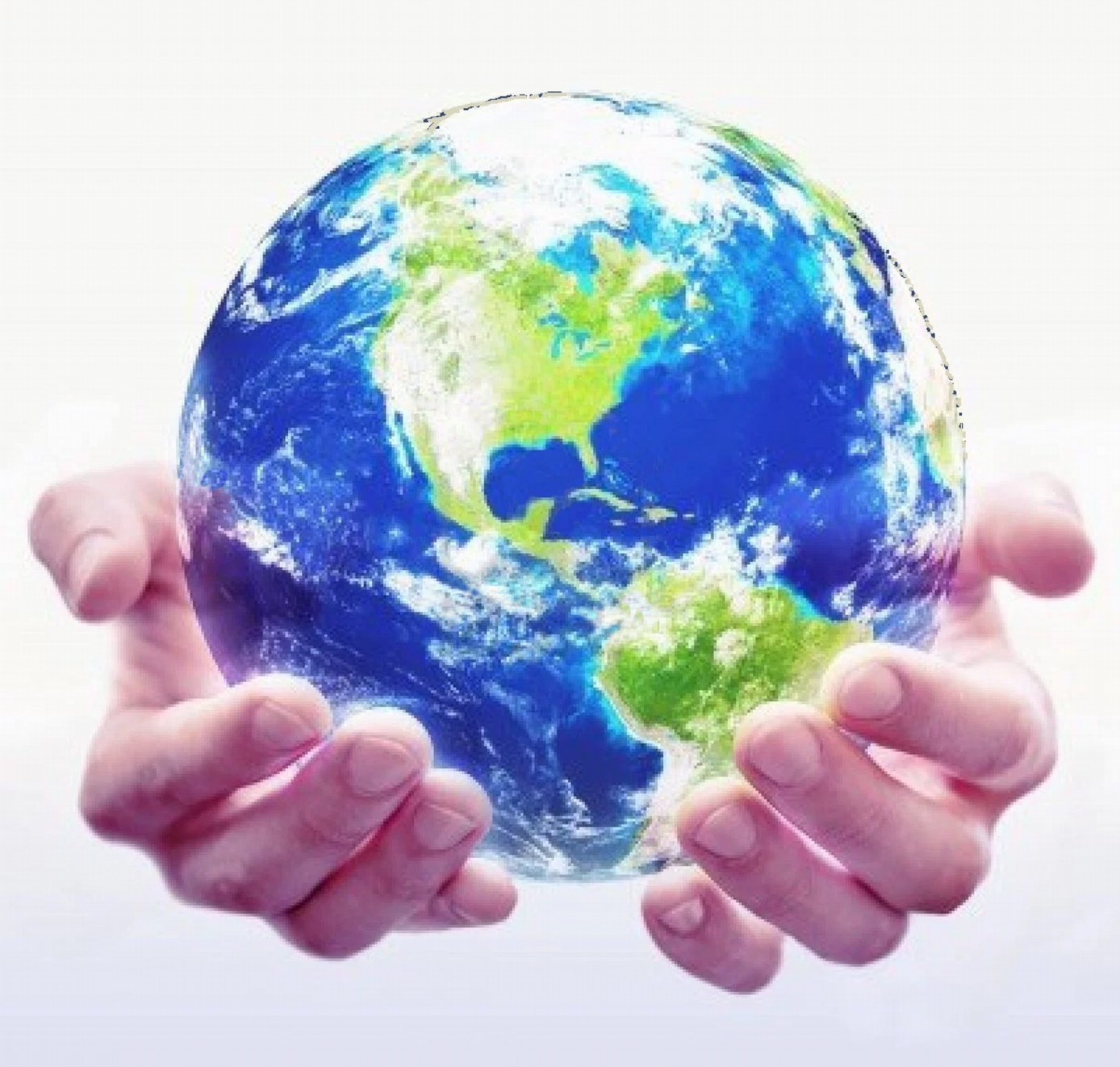 voor een succesvol model van jouw wereld
Welkom!
Problemen kleiner maken
bij de NLP-vervolgcursus “Met je ongekende vermogens je succes vergroten”
Najaar 2017 week 8
Volksuniversiteit Zwolle
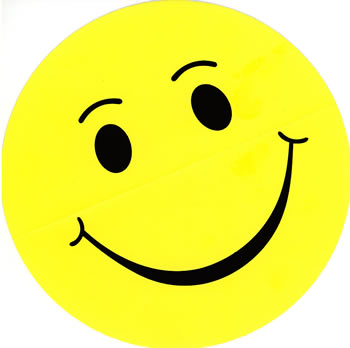 Zonnestraaltjes
In tweetallen, 2 minuten elk, de één luistert ander praat.
Focus op een recente gebeurtenis waarin je energie, blijheid of geluk voelde.
Deel in de hele groep de titel van jouw ervaring en laat je gevoelens op je gezicht zien
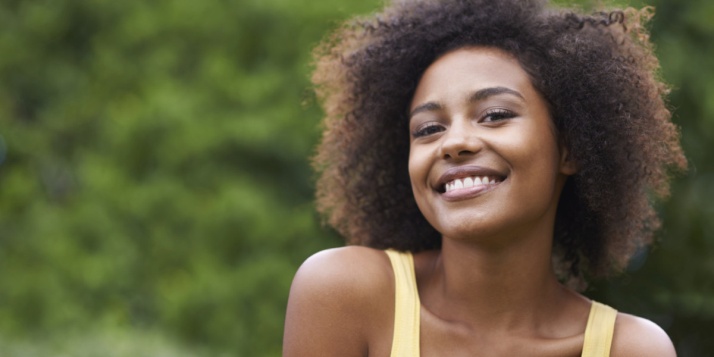 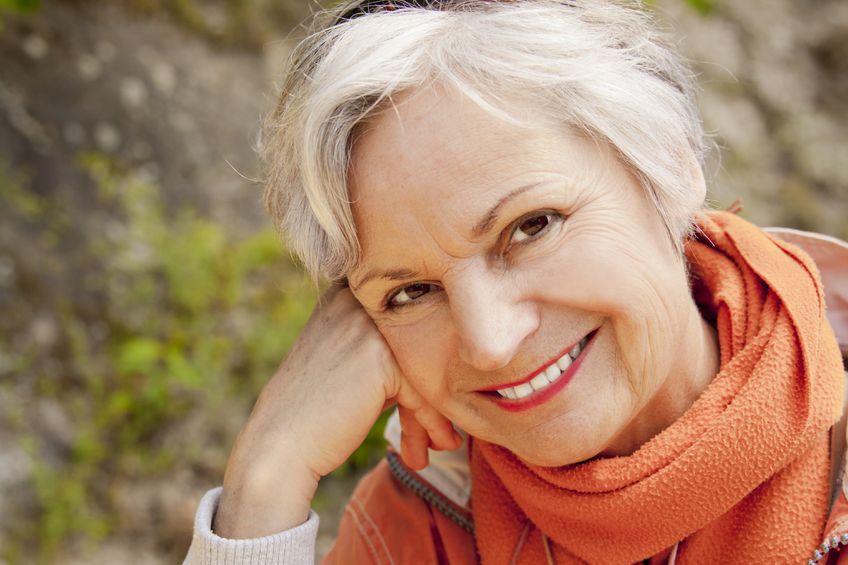 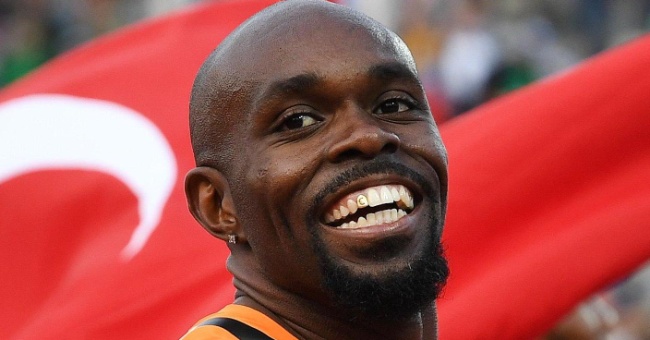 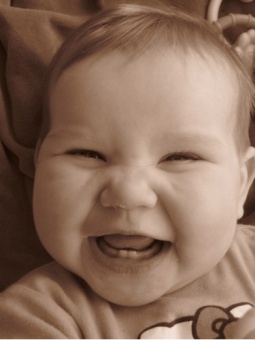 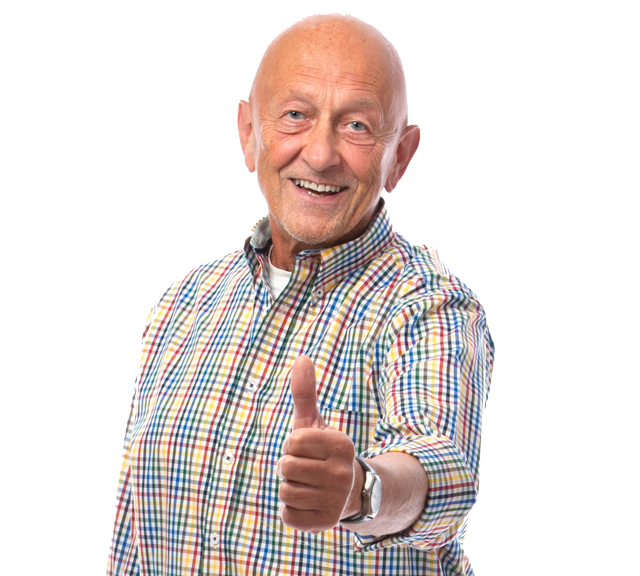 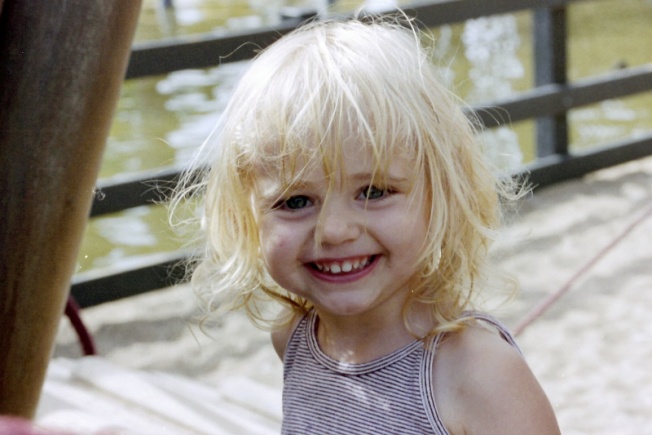 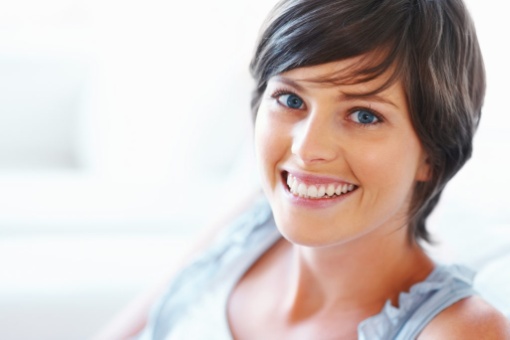 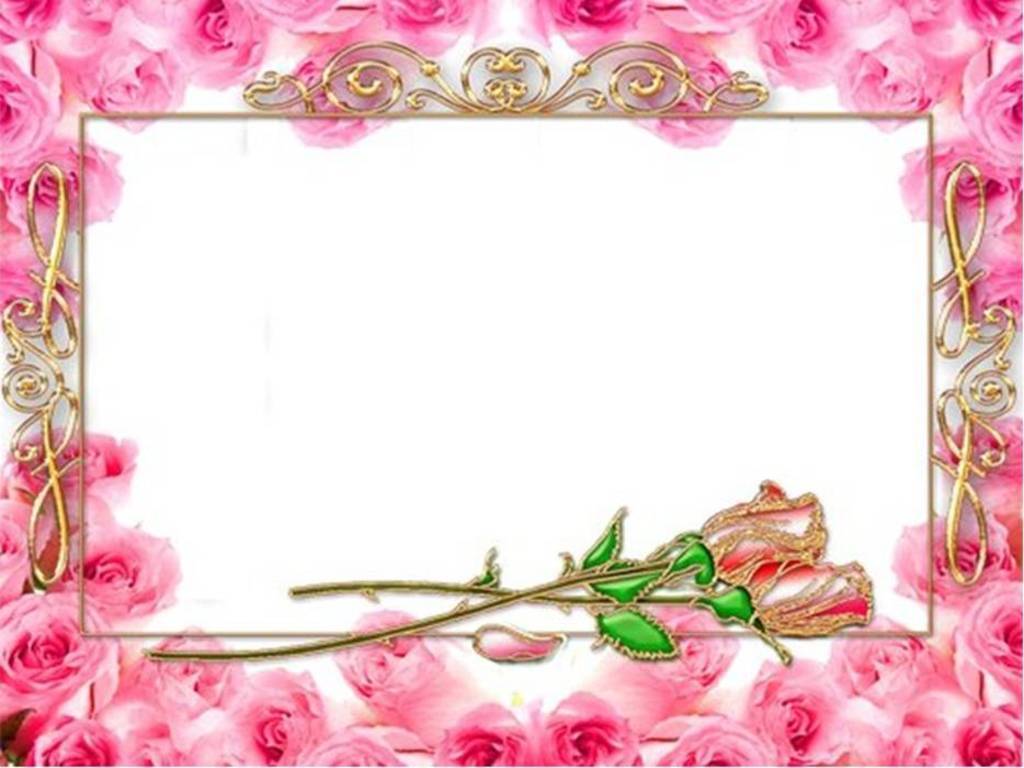 Open Frame
Vragen
Gebeurtenissen
Korte verhalen
Deel een echte levenservaring om na te denken vanuit NLP
Doel: toepassen van NLP in jouw eigen werkelijkheid.
Meta-Model
T a a l:
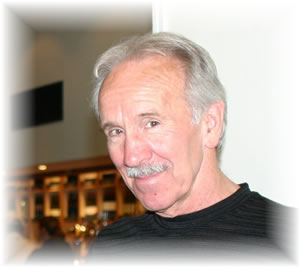 Van Virginia Satir naar
John Grinder
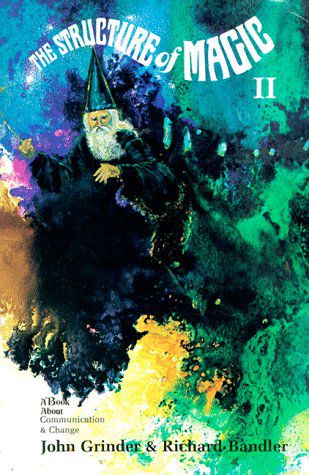 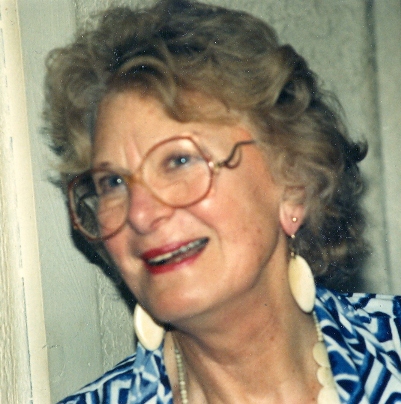 The Structure of Magic
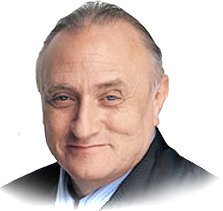 Richard Bandler
Oppervlakte en diepte structuur van taal
NLP communicatiemodel
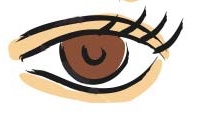 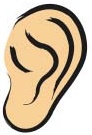 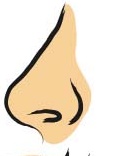 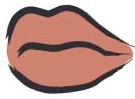 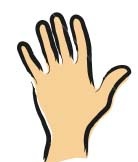 De Kaart …………..
>  ………….. is niet …………….…..   >
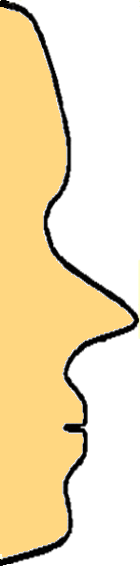 Het Gebied
Transformatie
Taal oppervlakte structuur
Interne
Voorstelling
Diepte structuur
FILTERS
Externe prikkels
Weglaten
Vervormen
Generaliseren
Z I N T U I G E N
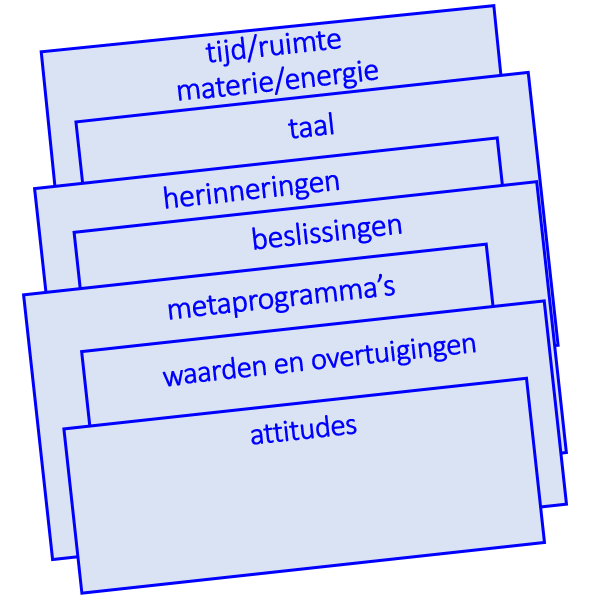 Stemming
Zintuiglijke ervaring
Fysiologie
Taal/Gedrag
5
Taal oppervlakte structuur
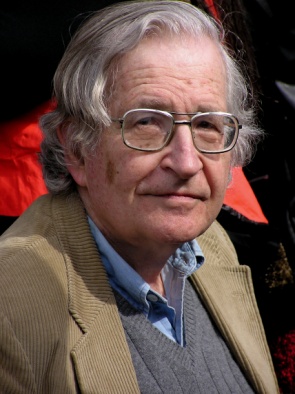 Noam Chomsky(transformatieve grammatica)
Weglaten, vervormen, generaliseren
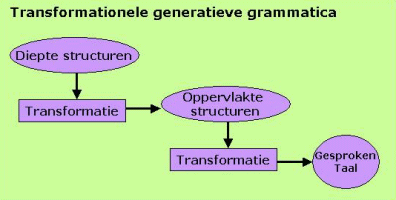 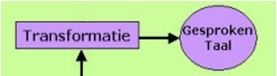 Woorden
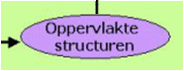 Weglaten, vervormen, generaliseren
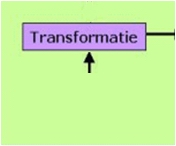 Gedachten, ideeën en zintuiglijke ervaringen
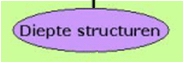 Robert Dilts schrijft: 
"Volgens Chomsky, kunnen zintuiglijke en emotionele ervaringen (dieptestructuren) worden uitgedrukt door woorden (oppervlakte structuren).”
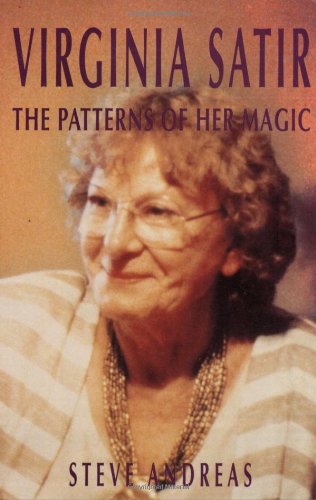 Virginia Satir
Virginia Satir (1916-1988) was pionier in de praktijk van gezinstherapie die uitgroeide tot  ver buiten de wereld van de therapie. 
 
Mensen zijn in staat zijn tot verdere groei, verandering en nieuwe inzichten. 

Haar eerste doel: relaties en communicatie binnen het gezin verbeteren. 
 
Samengevat is haar boodschap: 
Vrede van binnen, 
vrede tussen mensen, 
vrede onder de mensen.
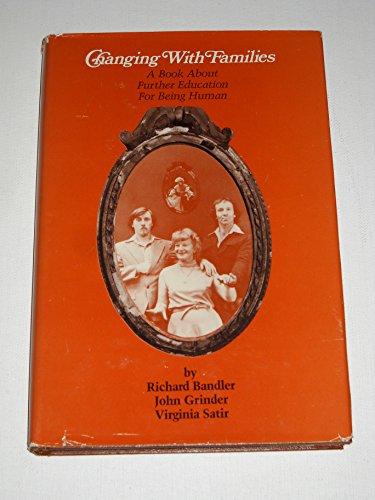 Virginia Satir en NLP
Het metamodel is het fundament van NLP. 

Ontwikkeld door nauwkeurig observeren en modelleren.

De kern hiervan is de soort van interacties die zij had met families met kinderen.
Hoe werkte Satir?
Virginia Satir
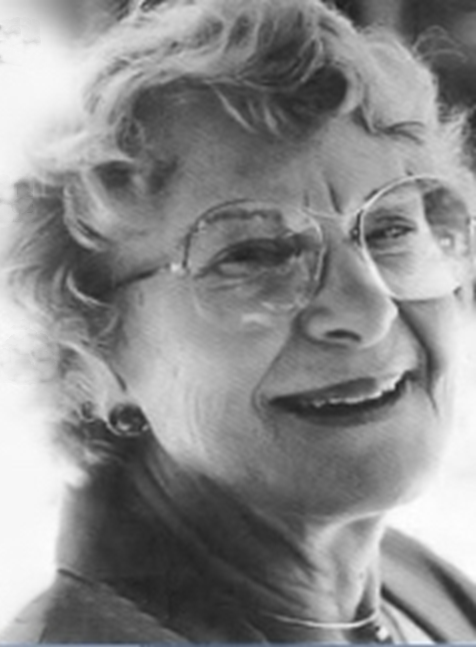 We need 4 Hugs
a day for
survival.
We need 8 hugs a day for maintenance.
We need 12 hugs a day for growth
Virginia Satir
Meta-Model: Graven in de diepte structuur
Doel is om je dichter bij je realiteit te brengen. 
Het probleem wordt hierdoor kleiner.
Metamodelvraag 2
Probleem
Metamodelvraag 1
Bijv.  ‘Wat is er lelijk aan dat blad?’
Probleem
Metamodel-vraag 3
Bijv.  ‘Zijn alle bla-deren van de plant lelijk?’
Bijv.  ‘Wat maakt dat je dit blad lelijk vindt?
Bijv. ‘Die plant is lelijk’
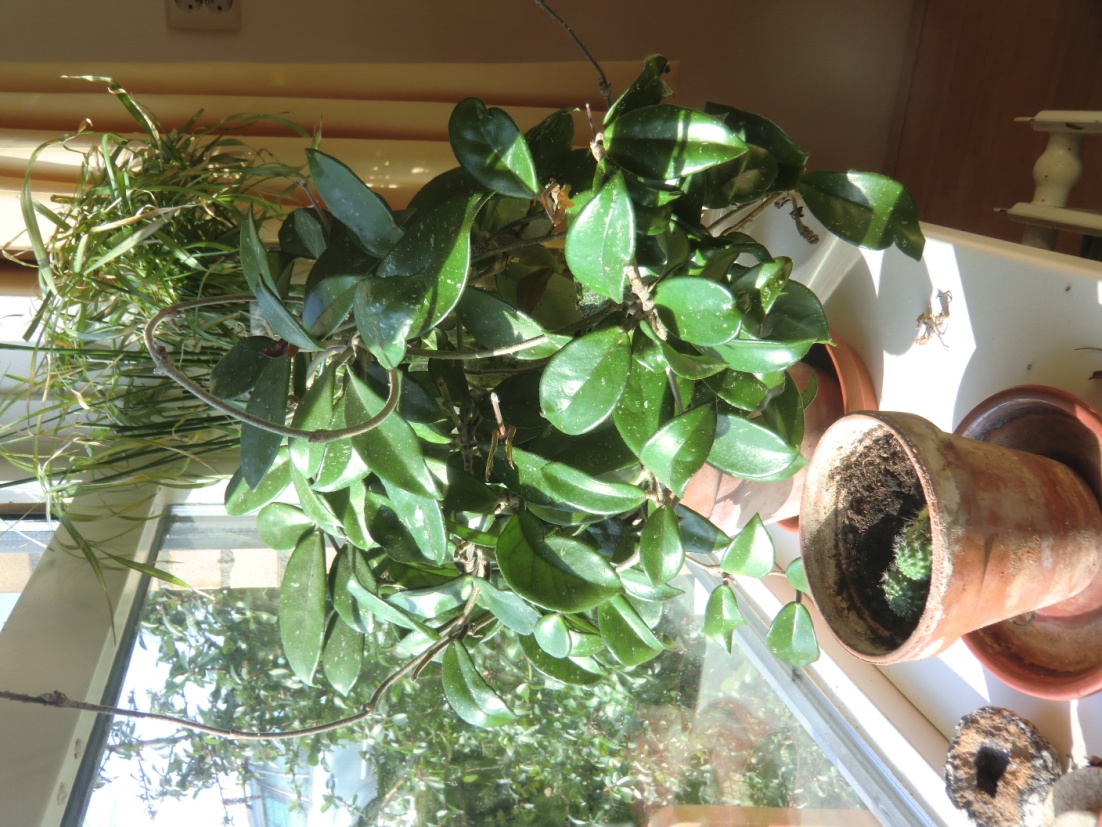 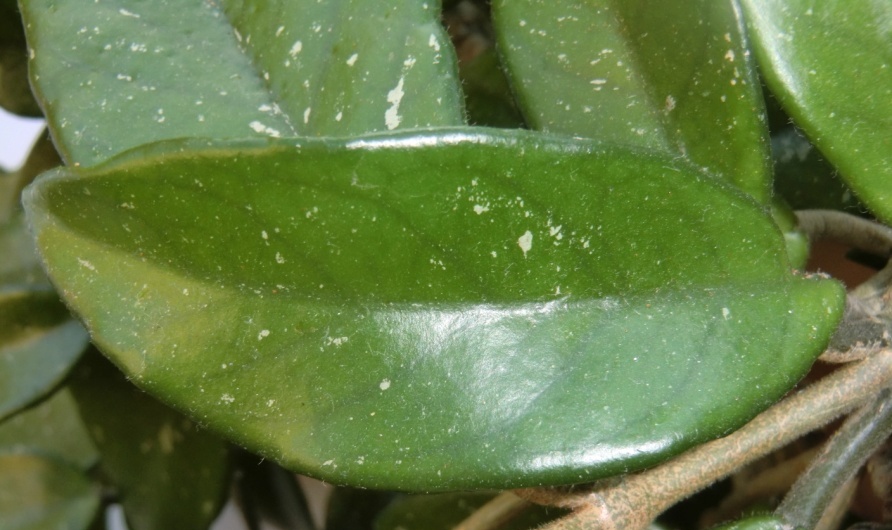 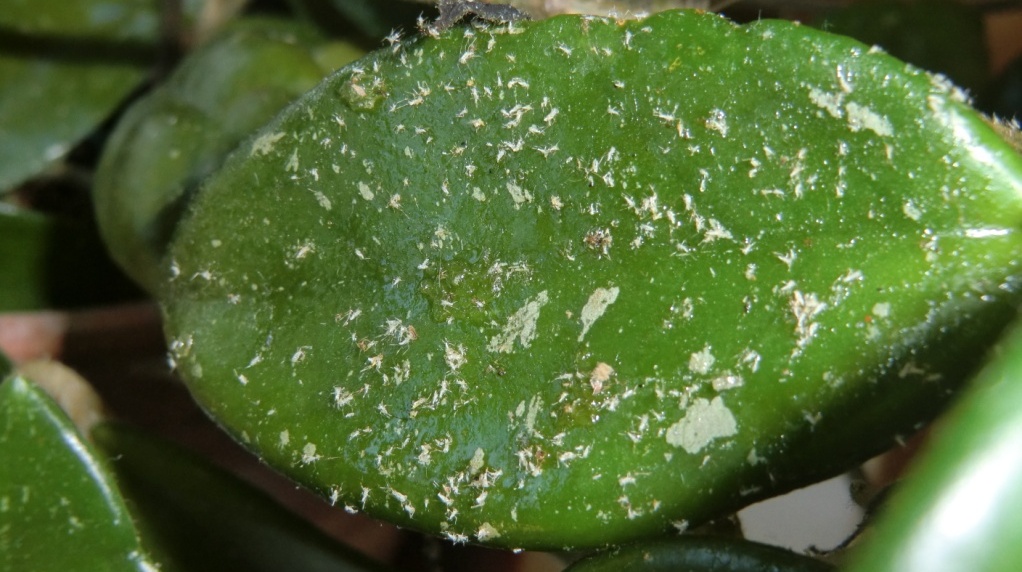 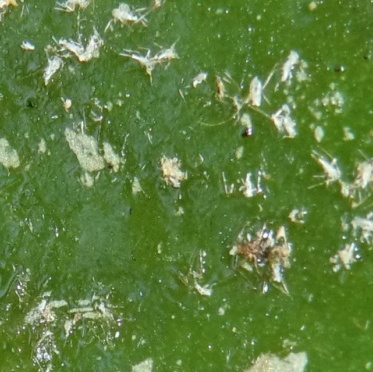 Probleem
Probleem
Metamodelvraag 1
Metamodel-
vraag 2
Metamodel-vraag 3
‘Zijn alle bladeren van de plant lelijk?’
‘Die plant is lelijk’
‘Wat maakt dat je dit blad lelijk vindt?
‘Wat is er lelijk aan dat blad?’
Oefening: Demo met handen
De proefpersoon begint met een probleem aan te geven met zijn/haar handen. 
Het begint heel groot:
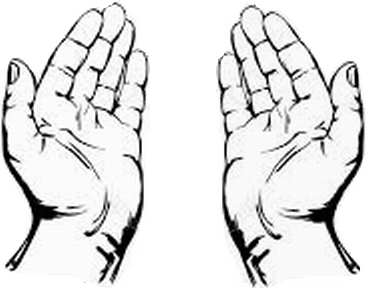 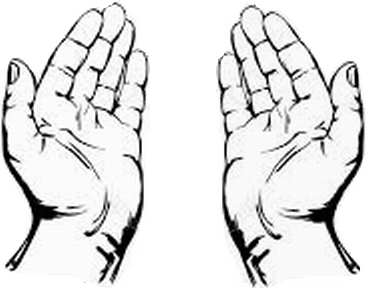 Stel vragen aan de proefpersoon.
Bijv. Heb je altijd dit probleem?
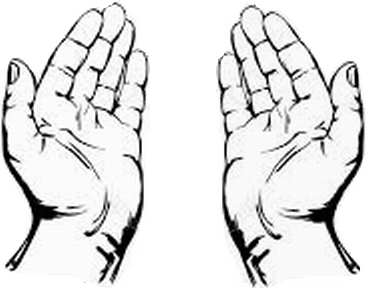 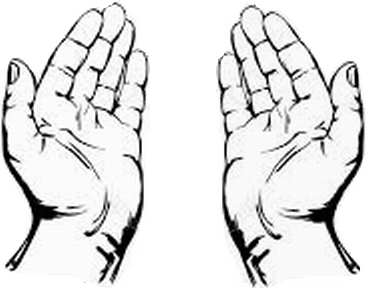 Gevolg: de handen gaan naar elkaar, het probleem is kleiner geworden door deze vraag.

De proefpersoon geeft aan hoeveel het probleem kleiner of groter is geworden.
Wat zijn de meest effectieve vragen?
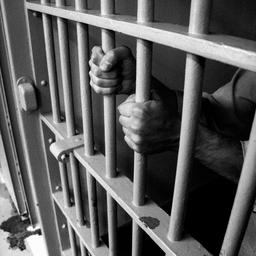 Beperkend taalgebruik
Sluit je jezelf op en geef je alle invloed uit handen?
Metataal overtredingen:
‘ Hij doet mij dit aan.’
‘ Ik doe nooit iets goed.’
‘Ik kan dit niet’
Vervormingen:
1. Gedachtenlezen
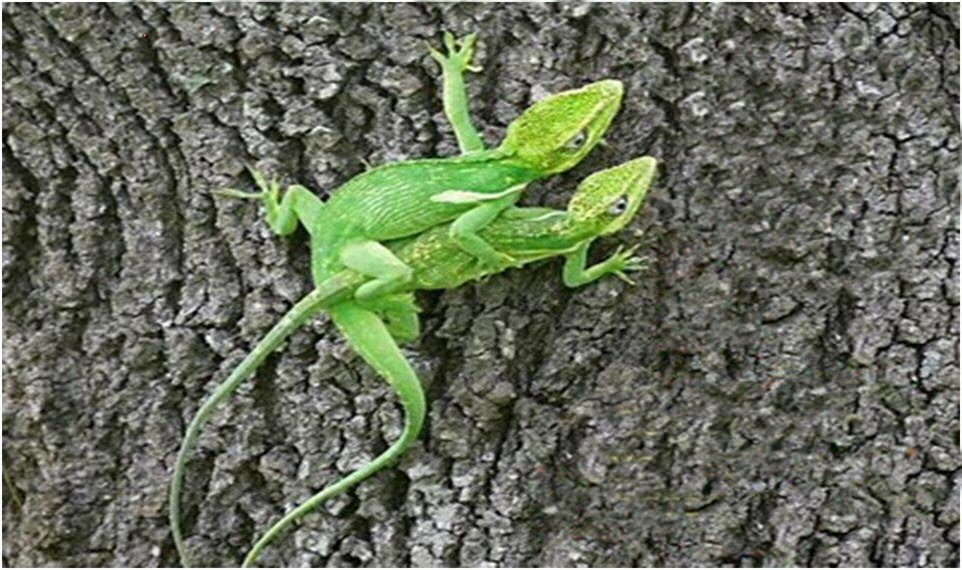 Het spijt me je met mijn verhaal te vervelen.
Wat maakt het dat je denkt dat jouw verhaal mij verveelt?
Metamodelvraag:
Vervormingen:
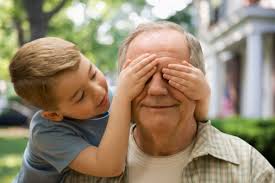 Gedachten lezen:
‘Jij wilt niet meewerken’
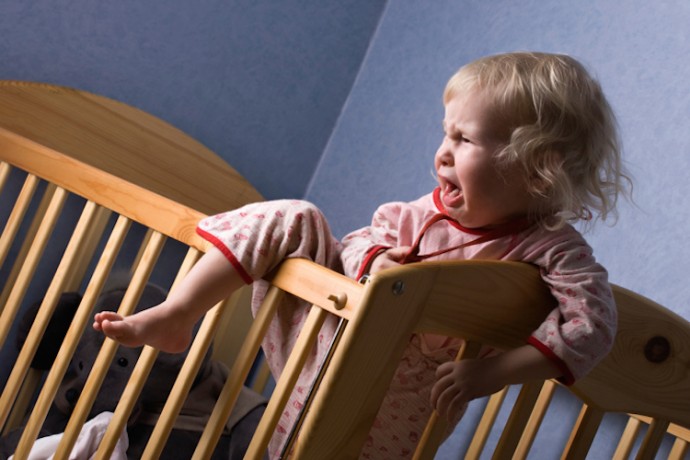 Metamodelvraag:
‘Hoe weet je dat ik niet wil meewerken?
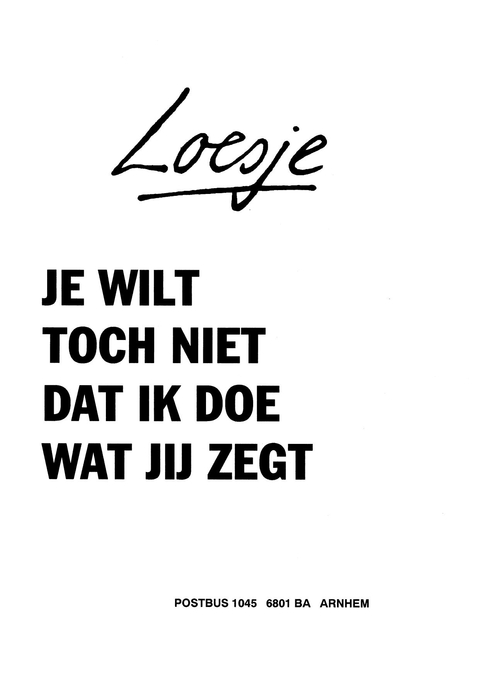 ‘Wat heb je mij horen zeggen, dat je dat denkt?
Je wilt toch niet dat ik doe wat jij zegt? Of !
Vervormingen:
3. Oorzaak-Gevolg
Metamodelvraag:
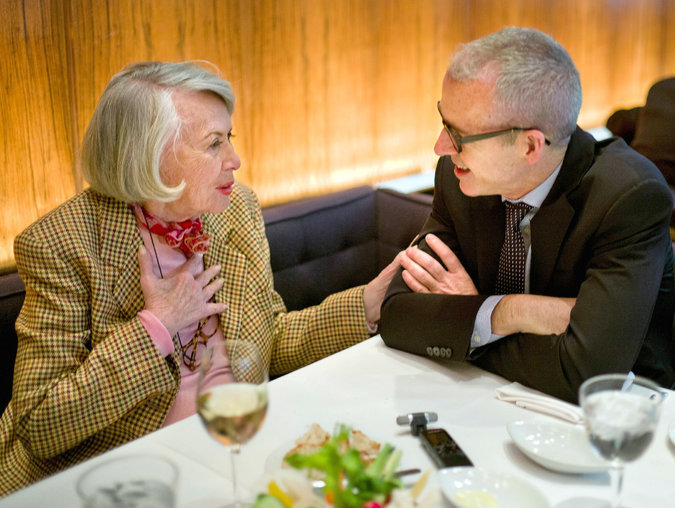 Het nieuws maakt me zo treurig!
Hoe precies doe je dat?
Word je ook wel eens vrolijk van het nieuws?
Vervormingen:
3. Oorzaak-Gevolg
Als mijn baas eens wist hoe hard ik werk, zou hij dit nooit doen!
Hoe weet je dat je baas het niet weet?
Wat zou je willen dat hij wel doet?
Hoe zou je het je baas kunnen laten weten?
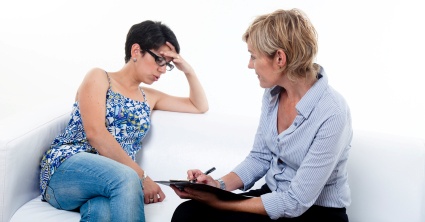 7.1 Noodzaak:Moeten
Generalisatie
Metamodelvraag:
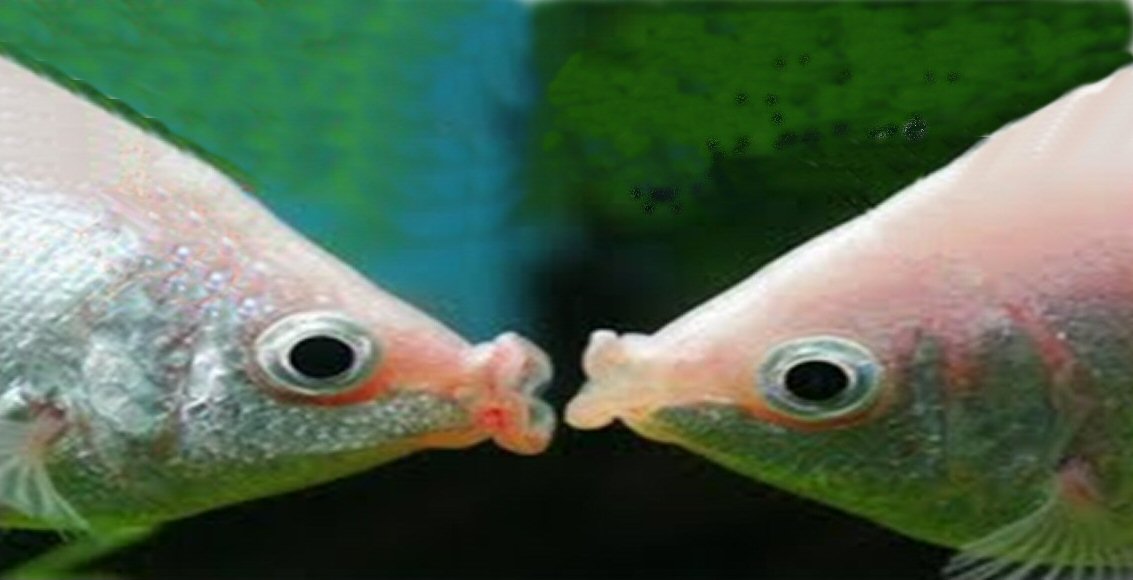 We moeten dit doel bereiken voor het einde van het jaar.
Wat gebeurt er als we die niet halen?
Zijn er andere doelen die ook belangrijk zijn?
8. Nominalisatie
Weglating
Metamodelvraag:
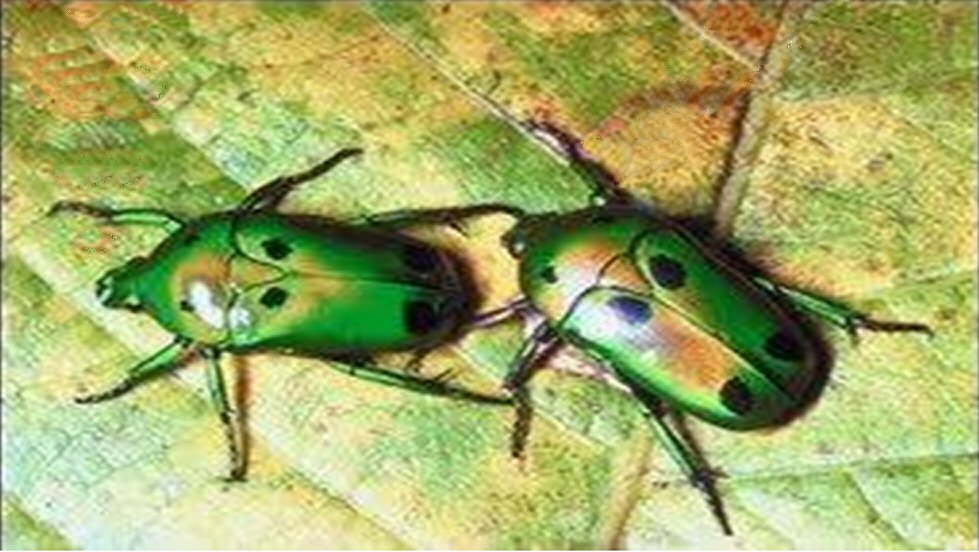 Er is geen communicatie hier
Wie communiceert niet met wie?
Weglatingen:
9. Hoe?
Mijn dochter heeft mij afgewezen
Metamodelvraag:
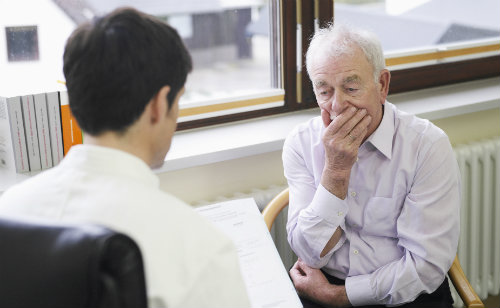 Hoe heeft ze je afgewezen?
Wat heeft ze gedaan dat jij je afgewezen voelt?
Weglating:
10. Simpele weglating
Metamodelvraag:
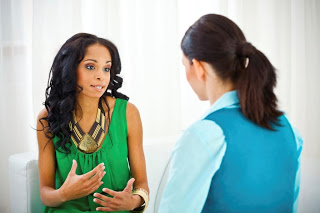 Ik voel me niet op mijn gemak
Waarover voel je je niet op je gemak?
Wat zou maken dat je wel op je gemak voelt?
10. Simpele weglating
Weglating:
Metamodelvraag:
Erger dan wie?
Hij is nog erger!
Is hij ook wel eens beter?
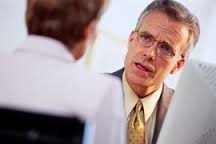 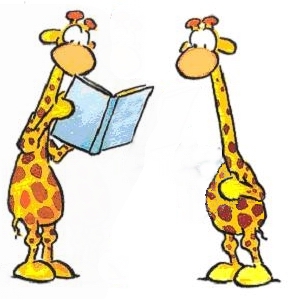 Oefening 66: Metamodel met kaarten
A
B
Meta
    over-
 tred-
ing
A leest de uitspraak voor en B luistert
B herhaalt de uitspraak, 
A en B overleggen wat een goed meta-model vraag zou kunnen zijn.
Kijk op de andere kant van de kaart.
Vergelijk de vragen.
Welke vraag levert de meeste informatie op?
Welke vraag maakt het probleem kleiner, meer specifiek?
Mini-metamodel
Hoe gebruik je het minimodel?

1 .Daag alle 'moetens' en 'niet kunnen' uit zodra je ze hoort.
'Wat gebeurt er als je het niet doet?'
'Wat weerhoudt je om het toch te doen?'
 
2. Vraag om alle zelfstandige naamwoorden specifieker te maken.
'Welke kinderen met name?
 
3. Vraag om alle werkwoorden te specificeren.
'Groot worden, hoe precies?'
De 7 W’s
Wie?
Wat?
Waar?
Welke?
Waarvoor?
Wanneer?
Welke manier? Hoe?